Free PPT Templates: Allppt.com
You can download professional PowerPoint diagrams for free
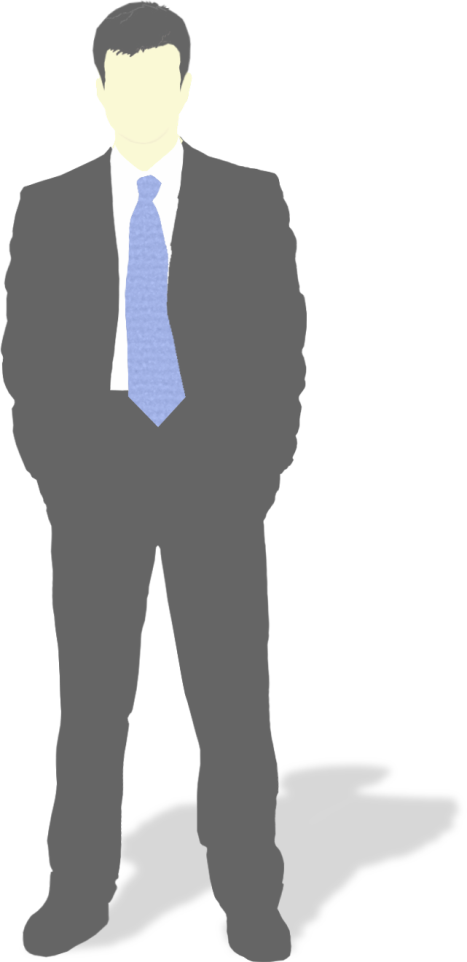 A Case
B Case
Content Here
Content Here
50%
50%
Content Here
Content Here
75%
75%
A Case
B Case
You can simply impress your audience and add a unique zing and appeal to your Reports and Presentations with our Templates.
You can simply impress your audience and add a unique zing and appeal to your Reports and Presentations with our Templates.
www.free-powerpoint-templates-design.com